CLINICAL AND GENETIC OVERVIEW OF CYSTIC FIBROSIS PATIENTS


Aykut Eşki, Gökçen Kartal Öztürk, Esra Işık, Sanem Eren Akarcan, Ferda Özkınay, Figen Gülen, Esen Demir

AYKUT EŞKİ, MD
Department of Pediatric Pulmonology, Ege University Faculty of Medicine
INTRODUCTION
Mostly affects Caucasians, 1/2000-3500 live birth
Autosomal recessive, 7th chromosome q22-31 region
Cystic Fibrosis Transmembrane Regulator (CFTR) Protein consists of 1480 aminoacids
CFTR gene mutations divide into 6 classes due to chloride channel activity
Most seen mutation is F508del
Respiratory system, gastrointestinal system, pancreas, genitourinary system, endocrine system and sweat glands are affected.
INTRODUCTION
CFTR, cAMP regulated chloride channel;
Stimulation of other chloride (Cl) channels
Inhibition of epithelial sodium (Na) channel
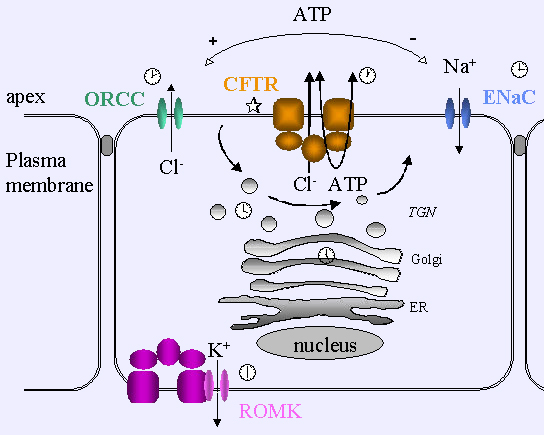 INTRODUCTION
MECONIUM ILEUS
DISTAL INTESTINAL OBSTRUCTION SYNDROME (DIOS)
Excessive absorption of Cl, Na and water causes
Increased absorption of intestinal fluid,
Dehydration of biliary tract,
Dehydration of airways, mucous plaque, chronic infections and inflammation,
Dehydration of pancreatic ducts
Excessive loss of Cl, Na and water from sweat glands 
Sticky mucous production of urogenital system
PROLONGED JAUNDICE
FOCAL BILIARY  CIRRHOSIS
RECURRENT LUNG INFECTIONS
BRONCHIECTASIS
ACUTE/RECURRENT PANCREATITIS
PANCREATIC INSUFFICIENCY
DEHYDRATION
PSEUDOBARTTER
INFERTILITY
NEPHROLITHIASIS
INTRODUCTION
Gold standart for diagnosis is sweat test ;
Measures function of CFTR protein
Cl, Na and other ion levels secreted from sweat glands
Quantitative Cl level measurement is recommended 
Increased level		 Cystic Fibrosis
Intermediate level		  CFTR related disease(CFTR-RDs)
Intermediate level or normal	             CFTR related metabolic syndrome (CFMS)
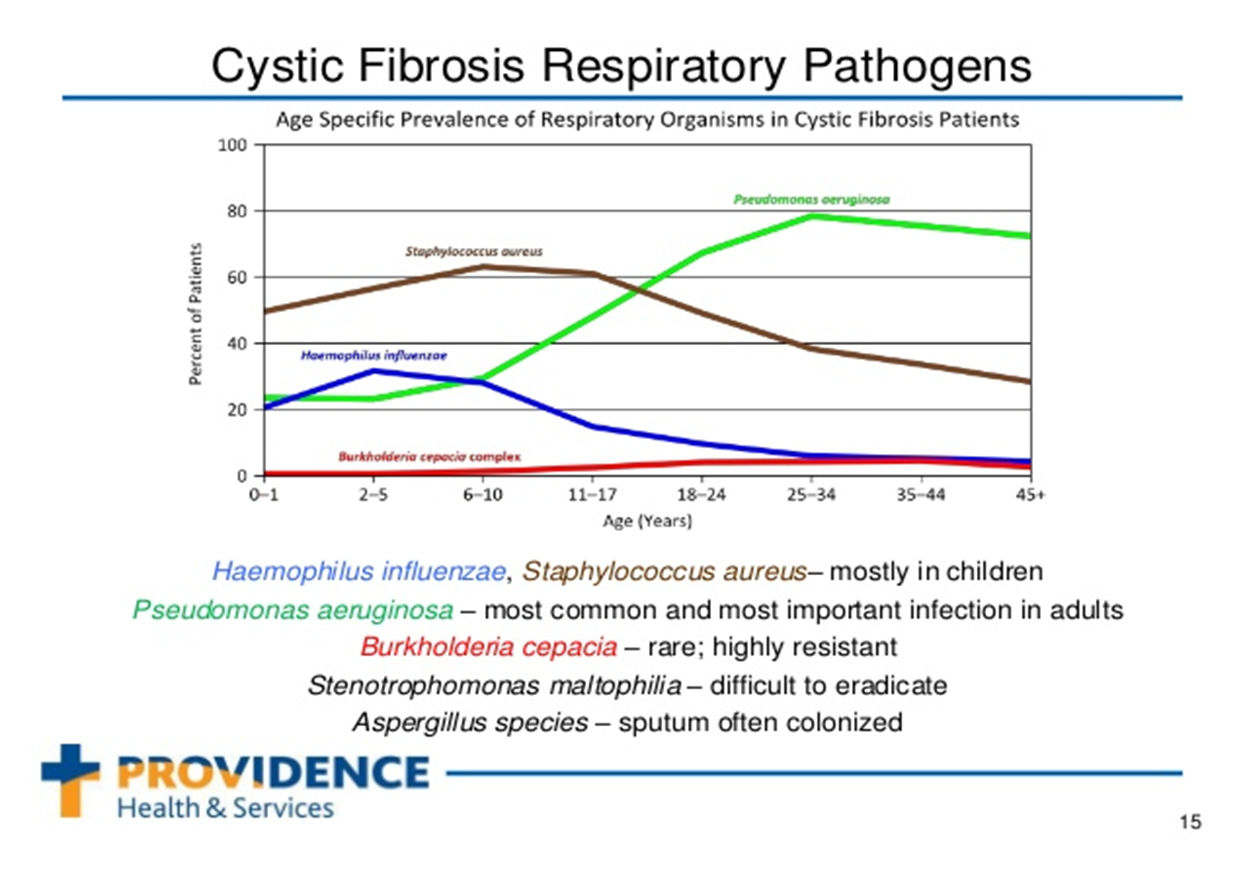 INTRODUCTION
Most frequently respiratory tract pathogens in CF;
Staphylococcus aureus
Haemophilius influenzae
Pseudomonas aeruginosa
Burkholderia cepacia complex
Stenetrophomonas maltophilia
Acromobacter xylosoxidans
Nontuberculous mycobacteria
Fungi
Respiratory viruses
METHODS
Ege University Faculty of Medicine, Pediatric Pulmonology Department
Age, sex, sweat test result (conductivity/macroduct), age at diagnosis, clinical manifestations, consanguinity, 
Mutations and sequence analysis, homozygous and compound heterozygous variants of the mutations, respiratory pathogens, radiologic findings and respiratory function test results.
RESULTS
Table 1- Demographic data
*Median (min-max)
¹Sweat test cannot be obtained of 4 patients with CF
RESULTS
Table 2.1- Respiratory pathogens, frequency and first isolation age of microorganisms
*Median (min-max)
RESULTS
Table 2.2- Respiratory pathogens, frequency and first isolation age of microorganisms
*Median (min-max)
RESULTS
Table 2.3- Respiratory pathogens, frequency and first isolation age of microorganisms
*Median (min-max) 
**M. simiae
RESULTS
Table 3- Mutations and sequence analysis
*6 patients are diagnosed by sweat test , no mutation analysis.
RESULTS
Table 4.1- Frequency of homozygous mutations
RESULTS
Table 4.2- Mutation frequencies of all alleles
RESULTS
Table 4.3- Mutation frequencies of all alleles
RESULTS
Table 4.4- Mutation frequencies of all alleles
* 6 patients are diagnosed by sweat test , no mutation analysis
RESULTS
Table 5- Clinical properties at the time of admission
RESULTS
Table 6- High Resolution Computerized Tomography findings
RESULTS
CONCLUSION
135 patients are diagnosed as CF
6 of the patients have no genetic analysis and 4 of them do not have sweat test.
Similar to our study.
CONCLUSION
Our study is also similar to Hacettepe University’s and CFF’s reports, it’s thought that frequency of pseudobartter is high due to climate of Aegean region.
1 patient is diagnosed prenatally.
NBS in Turkey, is used since january 2015 so the frequency of diagnosed patients are lower than CFF 2016 report.
CONCLUSION
CONCLUSION
The respiratory function tests of our patients are lower due to irregular follow-up, unable to reach the treatment opportunities  and some of the medical equipments in our country are not covered by health insurance.
This situation can be overcome with founding the CF centers in our country and increasing support for CF patients.
CONCLUSION
Mutations of our patients correlate with Bobadilla et al’s study.
Differences of  mutation percentages can be obtained due to regional changes.
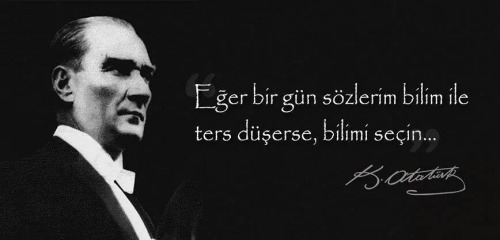 THANK YOU FOR YOUR PATIENCE…